Das Obst
der Apfel
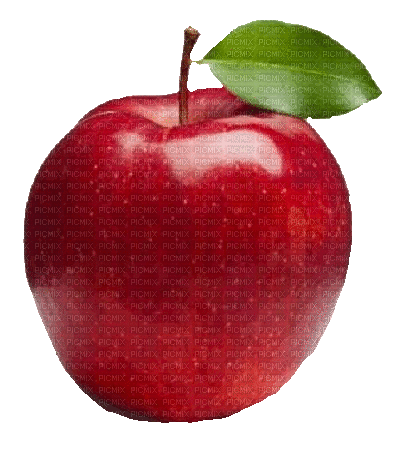 1
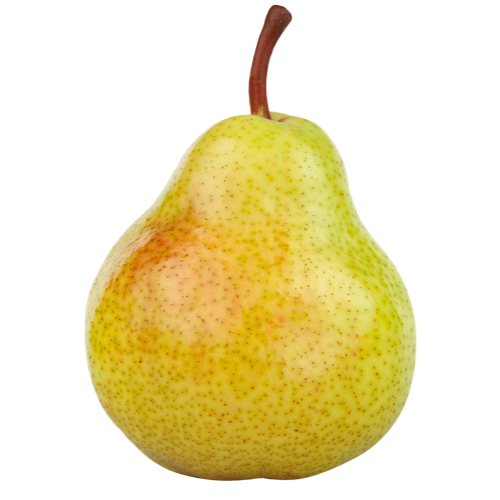 die Birne
2
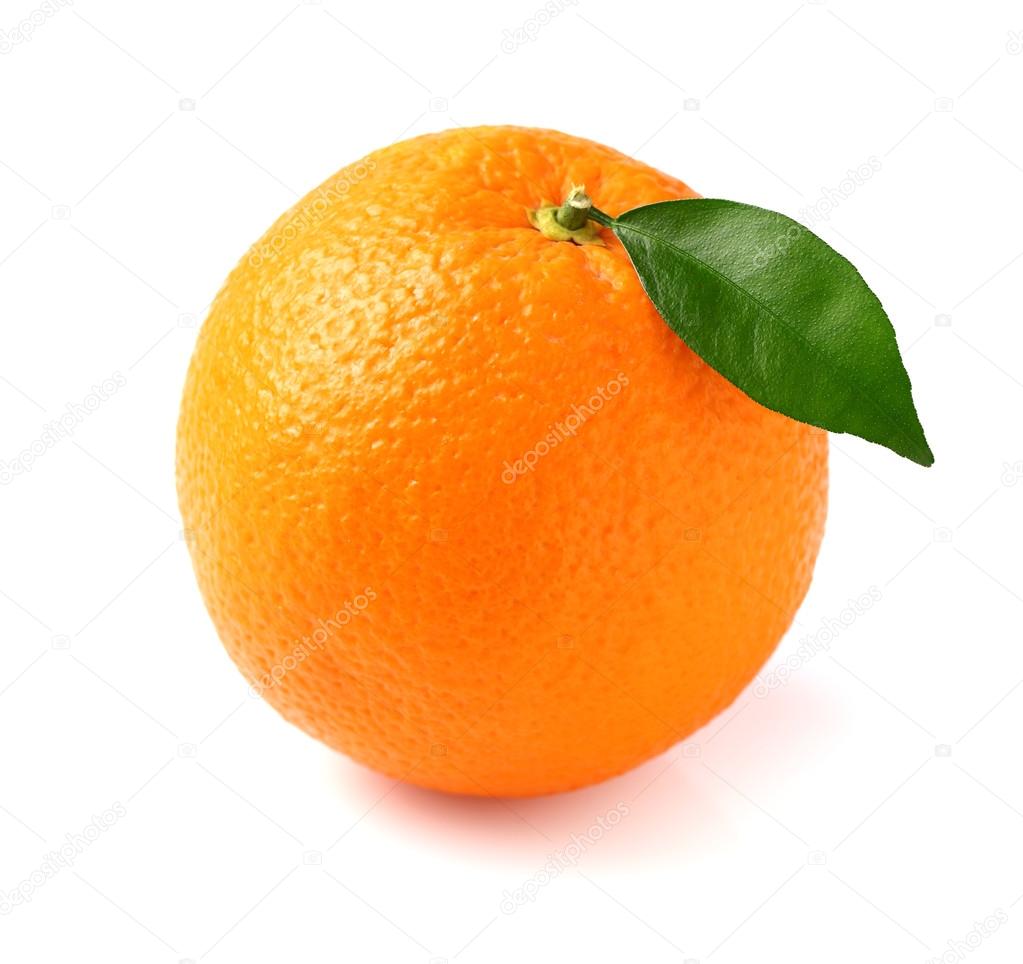 die Orange
3
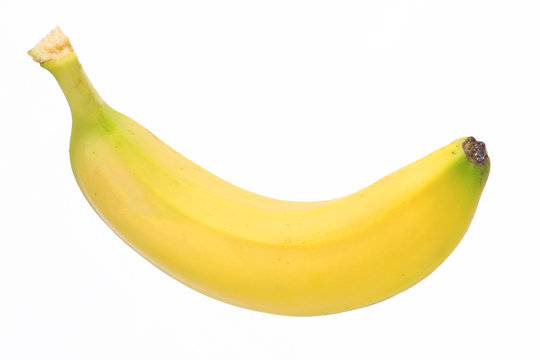 die Banane
4
1
6
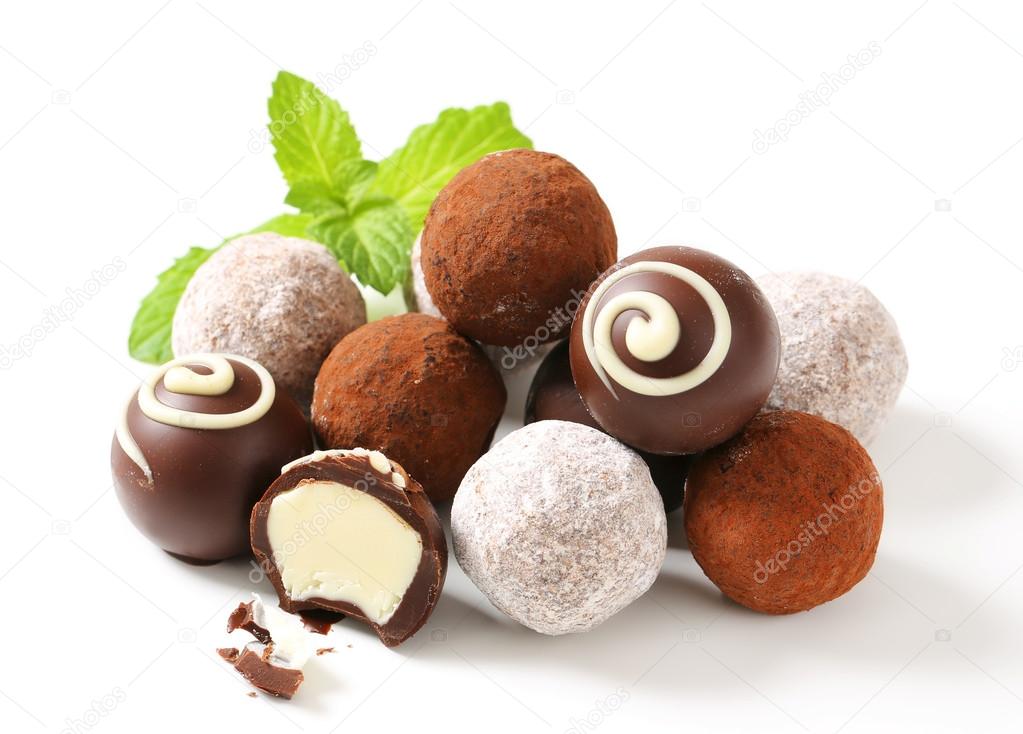 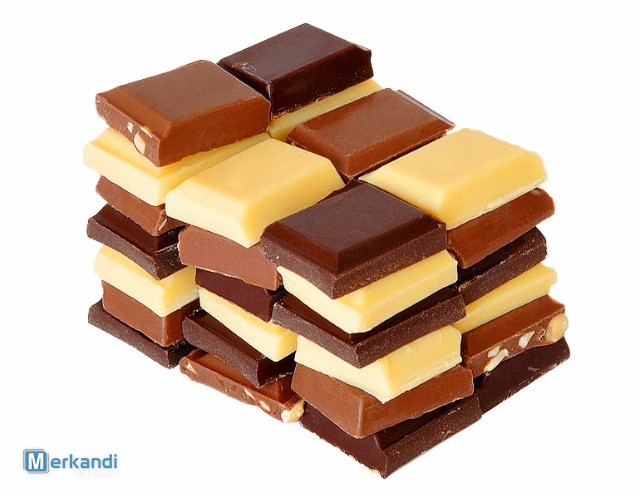 die Bonbons
die Schokolade
2
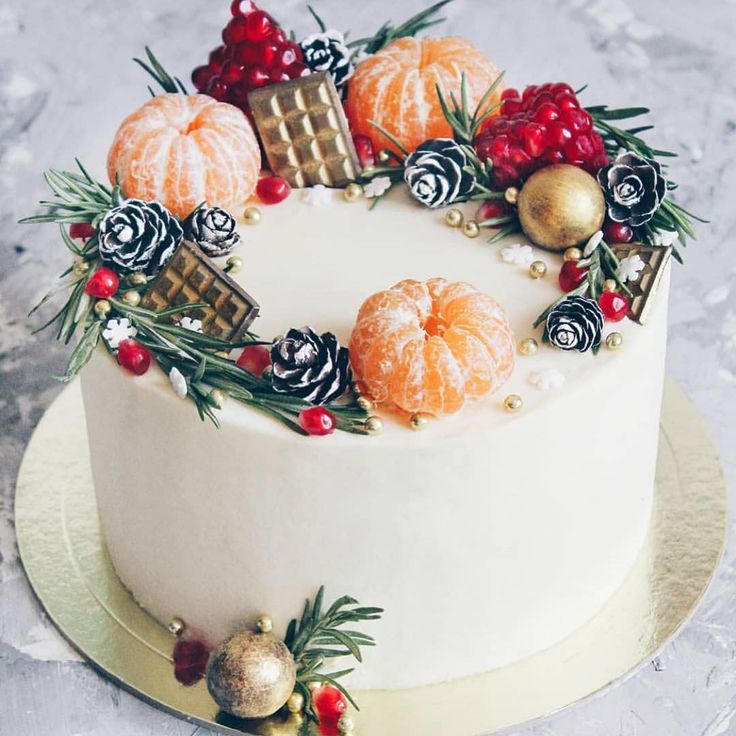 7
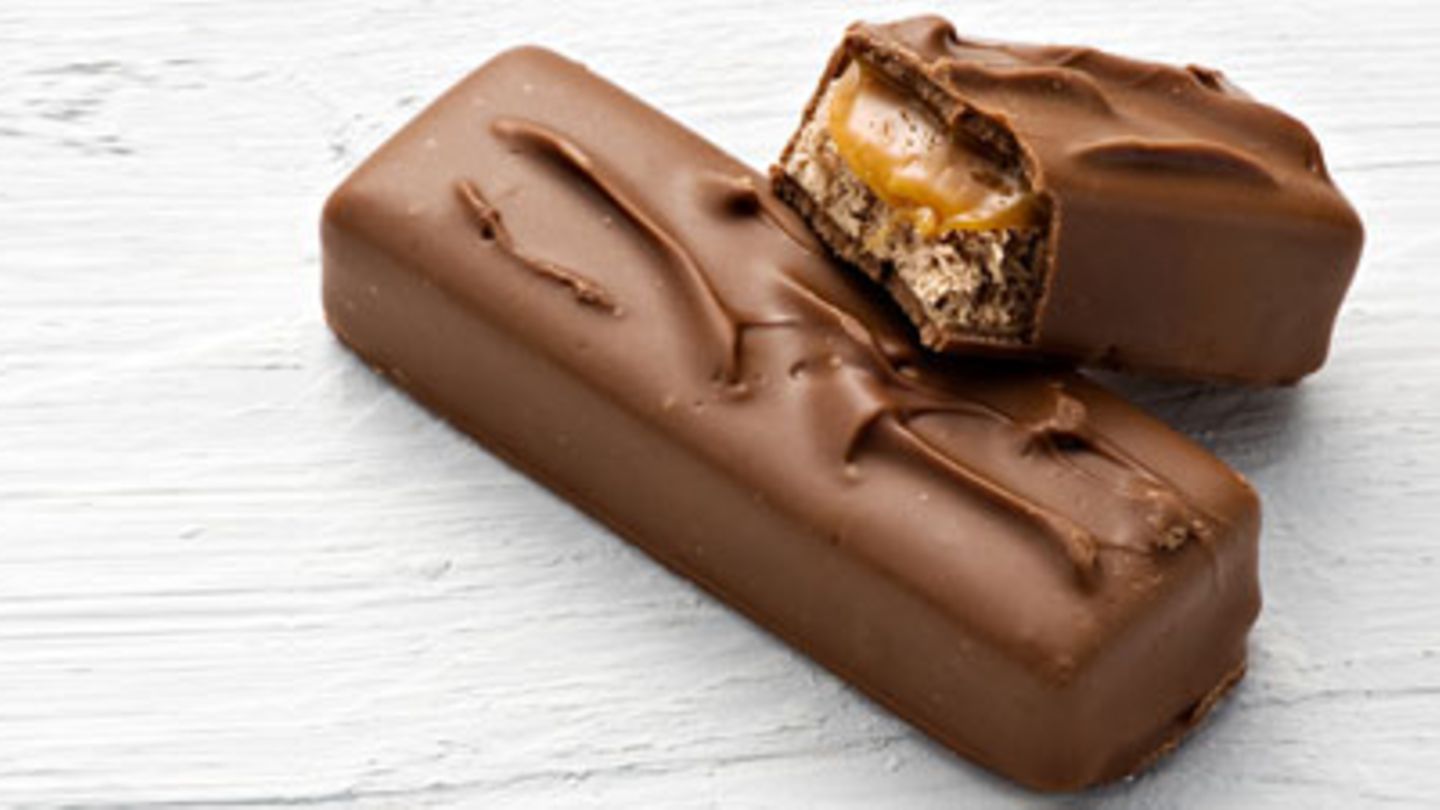 Süßigkeiten
die Torte
der Schokoriegel
3
8
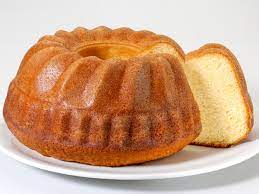 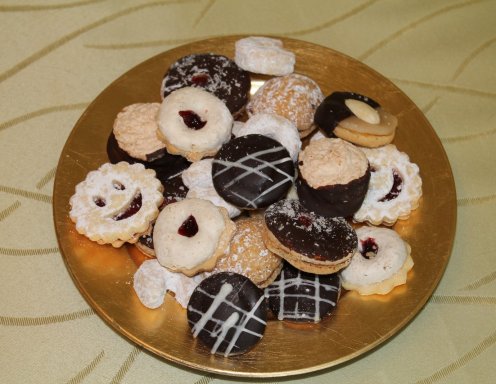 der Kuchen
die Kekse
4
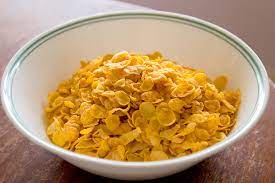 9
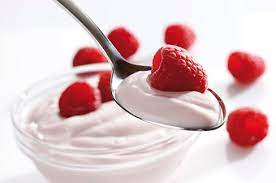 der Joghurt
die Cornflakes
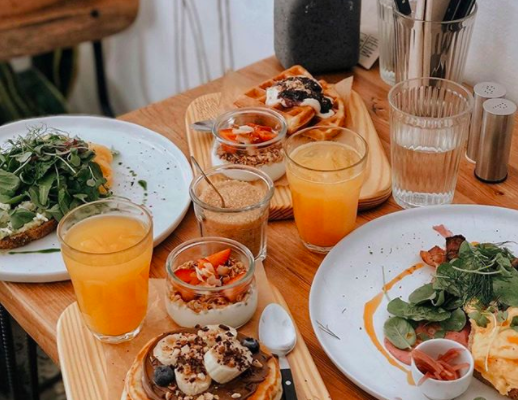 Guten Appetit!!!
Danke schön! Gleichfalls!!!
Yewheniia Demchuk